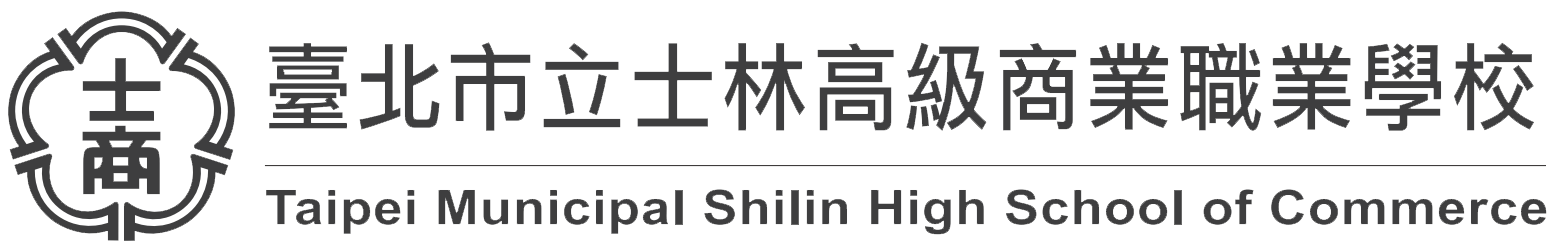 資料處理科 Data Processing
生活科技、多媒體製作
108年度一年級下學期
課程內容介紹
生活科技、多媒體製作
課程內容介紹
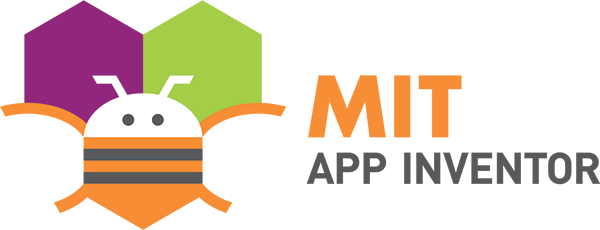 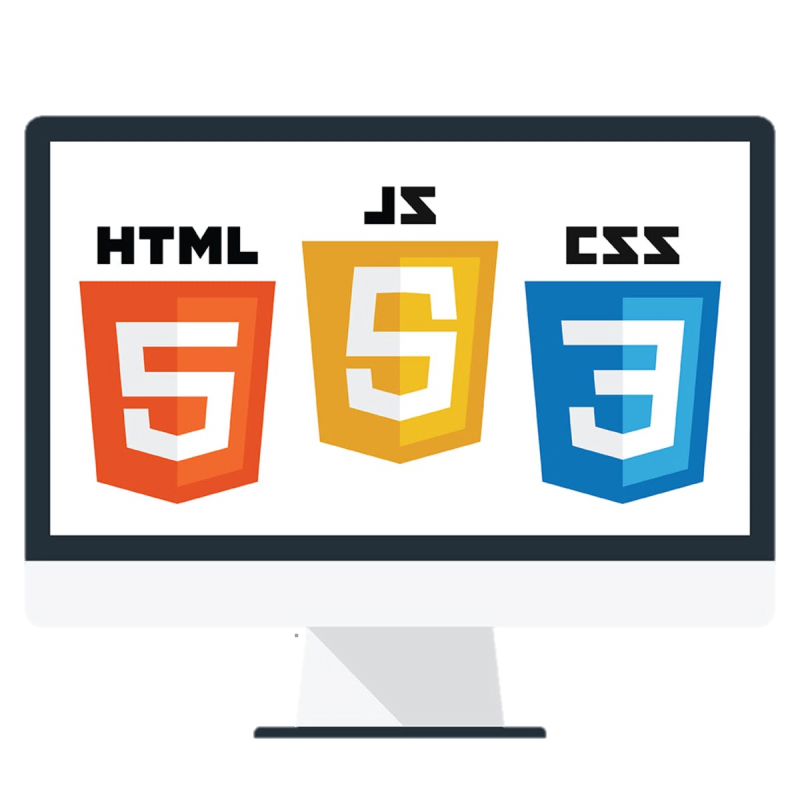 Dreamweaver
學習歷程檔案規定
生活科技、多媒體製作
學習歷程檔案規定
內容必須包含：
作品簡介：簡單說明作品、並提供至少四張圖片
使用的程式語言、軟體或平台。
動機
目的
心得(字數限制至少400字)
排版：
自製版面：方便可套用在任何一個科目。
內容清楚，有邏輯性、排版整齊(字體、文字大小等)
重點文字用粗體、不同顏色標記。